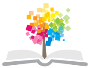 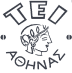 Ανοικτά Ακαδημαϊκά Μαθήματα στο ΤΕΙ Αθήνας
Φυσική Εικόνας & Ήχου ΙΙ (Θ)
Ενότητα 2: Φωτοφράκτης (Κλείστρο) Διάφραγμα (Άνοιγμα)
Αθανάσιος Αραβαντινός
Τμήμα Φωτογραφίας & Οπτικοακουστικών
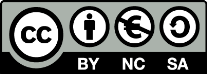 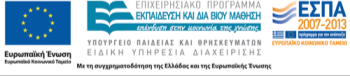 Φωτοφράκτης (Κλείστρο)Διάφραγμα (Άνοιγμα)
Αρχή λειτουργίας
Κατηγορίες
Βάθος πεδίου
1
Φωτοφράκτης ή κλείστρο
Σκοπός: «Προστατεύει» την φωτοευαίσθητη επιφάνεια από το εισερχόμενο φως, καθορίζει τον χρόνο έκθεσης.
Πρόκειται για Φωτοφράκτη ή Κλείστρο 
    (εστιακού επιπέδου ή διαφραγματικός).
Αναφέρεται και σαν «ταχύτητα» φωτογράφισης, η τιμή της αντιστοιχεί σε αντίστροφα του δευτερολέπτου (π.χ. ταχύτητα 125 σημαίνει ότι ο χρόνος έκθεσης έχει διάρκεια : 1/125 sec).
2
Φωτοφράκτης ή κλείστρο
Ισχύουν: 
Διπλάσια η τιμή ταχύτητας ~ μισή η ποσότητα του φωτός που αξιοποιείται.
Μισή η τιμή ταχύτητας ~ διπλάσια η ποσότητα του φωτός.
Φωτογραφικές Επιπτώσεις :
Μικρές Ταχύτητες ~ «κουνημένη» απεικόνιση
Μεγάλες Ταχύτητες ~ «παγωμένη» η κίνηση
3
Τιμές Ταχύτητας (Κλίμακα)
Η «καθιερωμένη» σειρά ταχυτήτων είναι:
1, ½, ¼, 1/8, 1/15, 1/30, 1/60, 1/125, 1/250, 1/500, 1/1000, 1/2000, …
π.χ. ταχύτητα 60 σημαίνει ότι ο χρόνος έκθεσης είναι 1/60 sec.
4
Φωτοφράκτης Διαφραγματικός
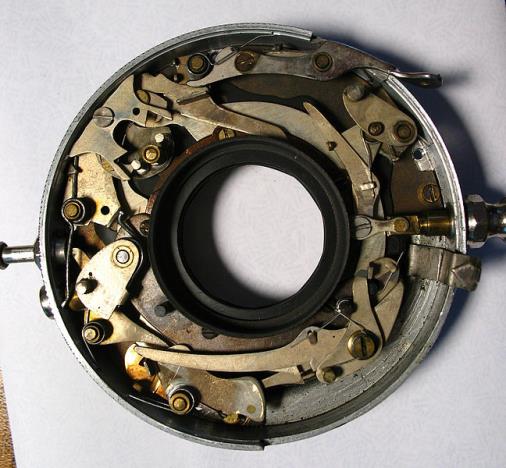 “Optimo 1A shutter mechanism” από Magnus Manske)  διαθέσιμο με άδεια CC BY 2.0
5
«Διπλή» η κίνηση των ελασμάτων
6
Φωτοφράκτης Εστιακού Επιπέδου
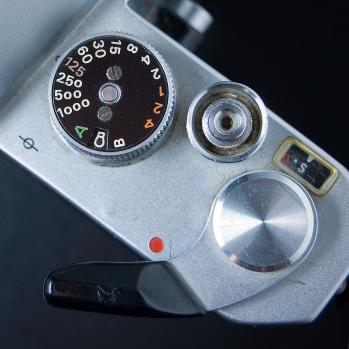 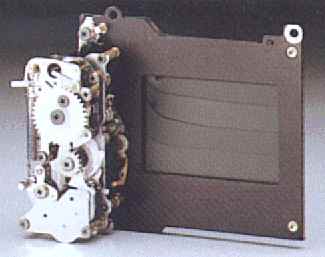 “Nikkormat shutterspeeddial top” από Neurovelho  διαθέσιμο με άδεια CC BY-SA 3.0
7
Το πλάτος της σχισμής διαφορετικό για την κάθε ταχύτητα
8
Ρυθμίσεις Ταχύτητας Β και Τ
9
Ταχύτητες φωτοφράκτη και Κίνηση, εντύπωση σκόπιμης «θαμπάδας»
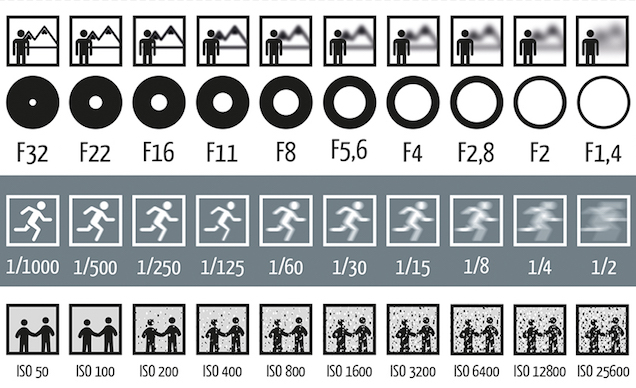 lifehacker.com
10
Ταχύτητες φωτοφράκτη και Κίνηση, εντύπωση σκόπιμης «θαμπάδας»
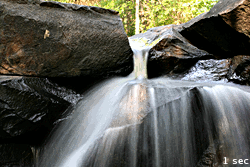 “Shutter speed waterfall” από Gmaxwell διαθέσιμο με άδεια GFDL 1.2
11
Φωτογραφίες κίνησης
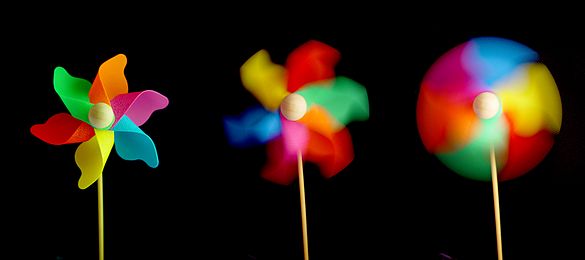 “Sparklers with a slow shutter speed” από Adam.J.W.C. διαθέσιμο με άδεια CC BY-SA 3.0
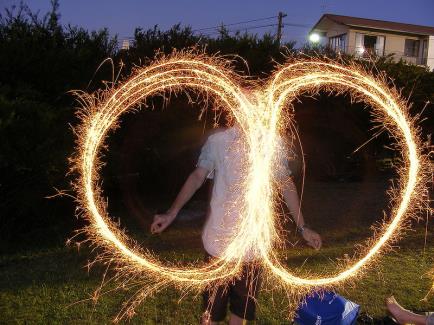 “Windflower-05237-nevit” από Nevit  διαθέσιμο με άδεια CC BY-SA 3.0
12
Ταχύτητα – Σαφήνεια
13
Σύγχρονος Φωτοφράκτης Εστιακού Επιπέδου
digital-photography-school.com
14
Σύγχρονος Φωτοφράκτης Εστιακού Επιπέδου
digital-photography-school.com
15
ΦΩΤΟΦΡΑΚΤΕΣΔιαφραγματικοί     Εστιακού Επιπέδου
Αλλάζουν μαζί με τον φακό
Οι λεπίδες έχουν διπλή φορά κίνησης
Δυσκολία στις πολύ ψηλές ταχύτητες
Σχεδόν αθόρυβοι
Όχι ογκώδης ο μηχανισμός τους
Αμετάβλητοι στην  πιθανή αλλαγή φακού
Η σχισμή έχει μια μόνο φορά
Επιτυγχάνουν υψηλές ταχύτητες
Δημιουργούν θόρυβο
Σχετικά ογκώδης (σε μεγάλο φορμά)
16
ΦΩΤΟΦΡΑΚΤΕΣΔιαφραγματικοί     Εστιακού Επιπέδου
Κατά την σκόπευση δεν συμμετέχει όλος ο φακός
Κεντρική περιοχή πιο εκτεθειμένη
Ο συγχρονισμός με το φλας εύκολος
Δεν προκαλούν παραμορφώσεις
Επιτρέπει την σκόπευση με συμμετοχή όλου του φακού
Ομοιόμορφος ο φωτισμός του φιλμ
Ο συγχρονισμός με το φλας δύσκολος
Παραμορφώσεις σε μεγάλες ταχύτητες
17
Φωτογραφίες Muybridge (1872)
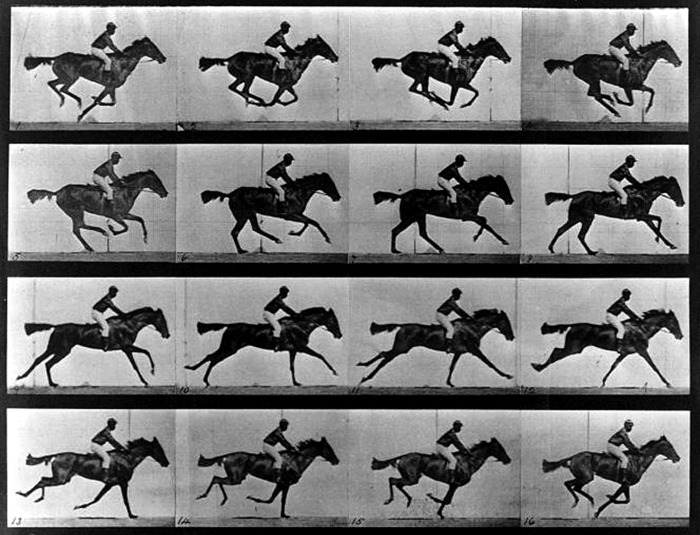 iconicphotos.wordpress.com
18
Διάφραγμα (ή άνοιγμα φακού ή στοπ)
Σκοπός: Πρόκειται για άνοιγμα κυκλικού σχήματος πολύ κοντά στον φωτογραφικό φακό. Καθορίζει την ποσότητα του φωτός που εισέρχεται στη φωτογραφική μηχανή.
Αναφέρεται σαν αριθμός f και είναι το πηλίκο    (εστιακή απόσταση προς την διάμετρο του ανοίγματος δηλαδή : f / # = f / D). 
Έτσι, μεγάλο f number σημαίνει μικρό άνοιγμα.
19
Διάφραγμα (ή άνοιγμα φακού ή στοπ)
Ισχύουν: 
Αύξηση κατά 1 στοπ 
( x 1.414 )  ~ μισή ποσότητα φωτός
Ελάττωση κατά 1 στοπ 
( : 1.414 ) ~ διπλάσια ποσότητα φωτός
Φωτογραφικές Επιπτώσεις:
Μεγάλο f number (π.χ. 11 ή και 16) ~ Μεγάλο βάθος πεδίου.  
Μικρό f number (π.χ. 2 ή 2.8) ~ Μικρό βάθος πεδίου.
20
Τιμές Διαφράγματος (Κλίμακα)
Η καθιερωμένη σειρά διαφραγμάτων είναι:
1, 1.4, 2, 2.8, 4, 5.6, 8, 11, 16, 22, 32, …
Πρόκειται για σειρά αριθμών που αποτελούν γεωμετρική πρόοδο με λόγο την ρίζα του αριθμού 2 (= 1.414).
Διάφραγμα (π.χ. 8) σημαίνει ότι για ΚΑΘΕ φακό η στερεά γωνία εισόδου είναι η  ΙΔΙΑ.
21
Μεταβολή Φωτεινότητας Ειδώλου
f / D       Φωτεινότητα Ειδώλου
                    1                        Ε
                    1.4                     Ε/2
                    2                        Ε/4
                    2.8                     Ε/8
                    4                        Ε/16
                    5.6                     Ε/32
                    8                        Ε/64
                    11                      Ε/128
                    16                      Ε/256
22
Διάφραγμα φωτογραφικού φακού
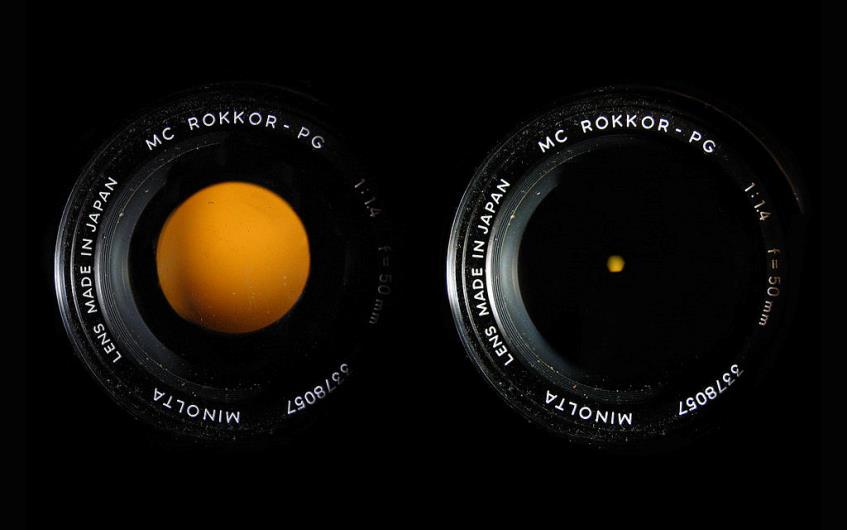 “16 minolta 50mm” από Leonrw διαθέσιμο με άδεια CC BY 3.0
23
Κλίμακες Διαφραγμάτων
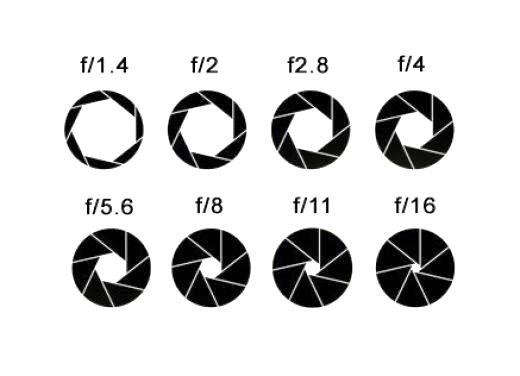 tipsfordigitalphotography.com
24
Κλίμακες Διαφραγμάτων
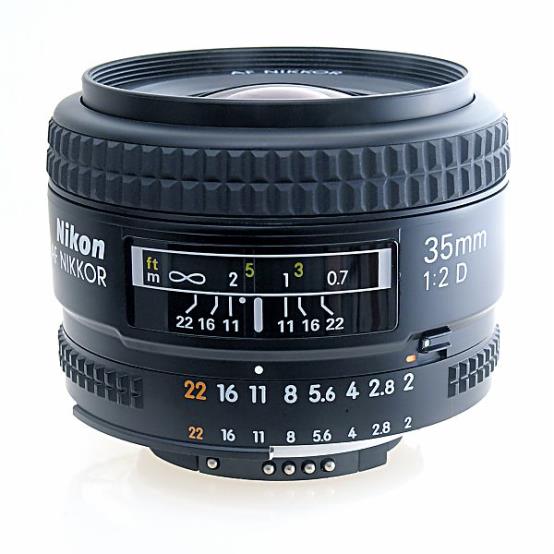 “Lens aperture side” από MarkSweep διαθέσιμο ως κοινό κτήμα
25
Κλίμακες Διαφραγμάτων
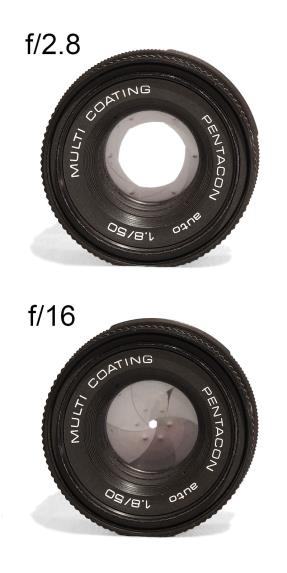 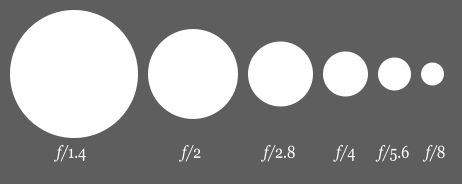 “Aperture diagram” από Selket διαθέσιμο με άδεια CC BY-SA 3.0
“Apertures” από Nagualdesign διαθέσιμο με άδεια CC BY-SA 3.0
26
Βάθος πεδίου
Πρόκειται για την περιοχή των αποστάσεων από την φωτογραφική μηχανή για την οποία όλα τα αντικείμενα εμφανίζονται στην φωτογραφία καλά εστιασμένα.
Το βάθος πεδίου ερμηνεύεται με την θεωρία των κύκλων σύγχυσης.
27
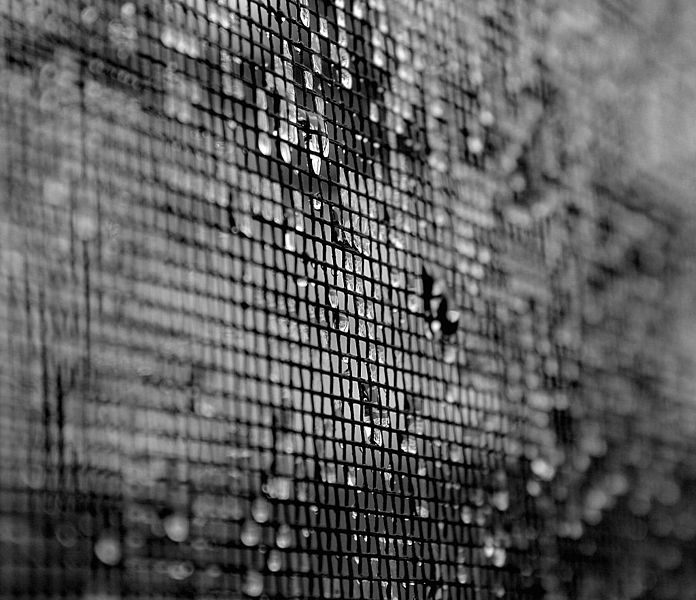 “Free Delicious Raindrops on Rainscreen Depth of Field creative commons ” από LasPo rocks διαθέσιμο με άδεια CC BY 2.0
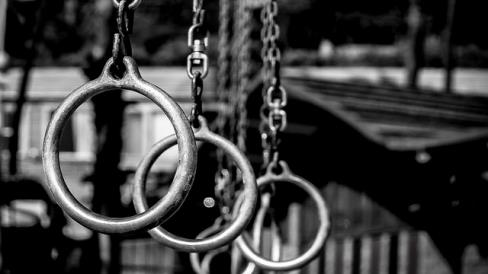 “Three Rings ” από Ian D. Keating διαθέσιμο με άδεια CC BY 2.0
28
Βάθος πεδίου Φωτογραφικά παραδείγματα
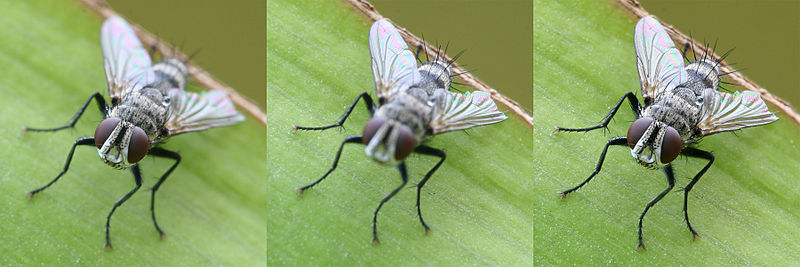 “Focus stacking Tachinid fly” από Muhammad Mahdi Karim  διαθέσιμο με άδεια CC BY-SA 3.0
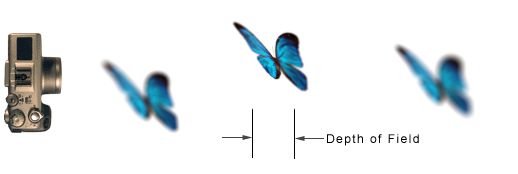 29
“Depth of field diagram” από BenFrantzDale~commonswiki  διαθέσιμο με άδεια CC BY-SA 3.0
Βάθος πεδίου Φωτογραφικά παραδείγματα
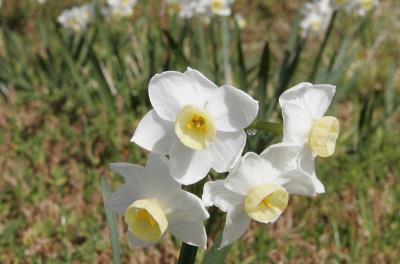 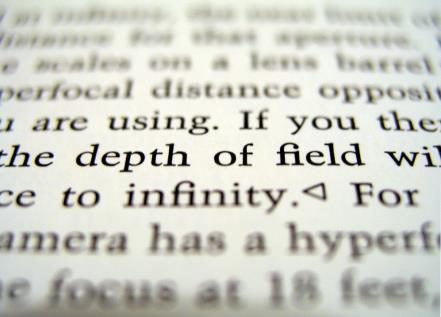 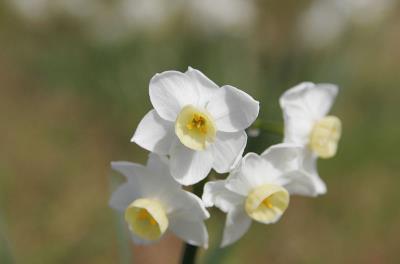 “Jonquil flowers at f32” και “Jonquil flowers at f5”
από Fir0002 διαθέσιμο με άδεια CC BY-NC
“DOF-ShallowDepthofField” από Ligar~commonswiki διαθέσιμο με άδεια CC BY-SA 3.0
30
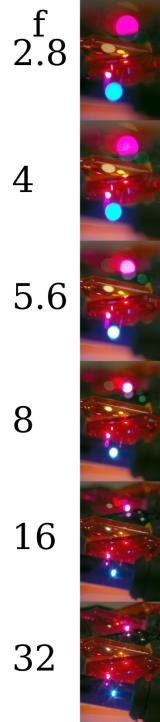 Βάθος πεδίου Φωτογραφικά παραδείγματα
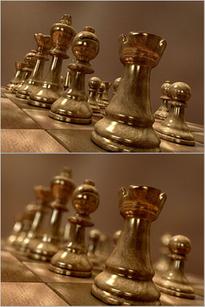 “Example of depth of field” στο esbchsdigitalmedia9.wikispaces.com  διαθέσιμο με άδεια CC BY-SA 3.0
“Dof example christmas lights” στο Hustvedt  διαθέσιμο με άδεια CC BY-SA 3.0
31
Βάθος πεδίου
Το βάθος πεδίου εξαρτάται από:
Το διάφραγμα (f number)
Απόσταση από το θέμα
Εστιακή απόσταση φακού
32
Προσδιορισμός Βάθους Πεδίου
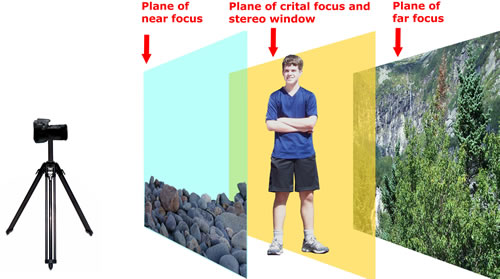 shortcourses.com
33
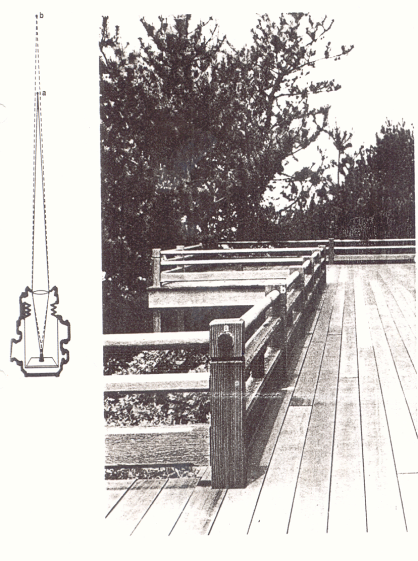 34
Κύκλοι σύγχυσης (δημιουργία)
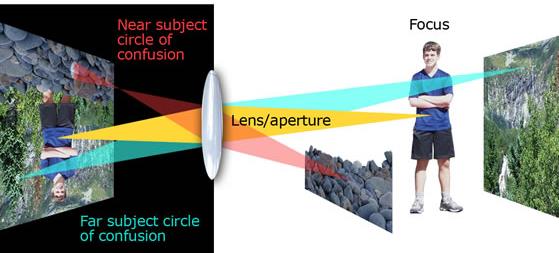 shortcourses.com
35
Κύκλοι σύγχυσης (δημιουργία)
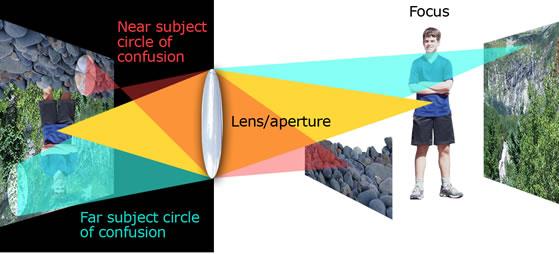 shortcourses.com
36
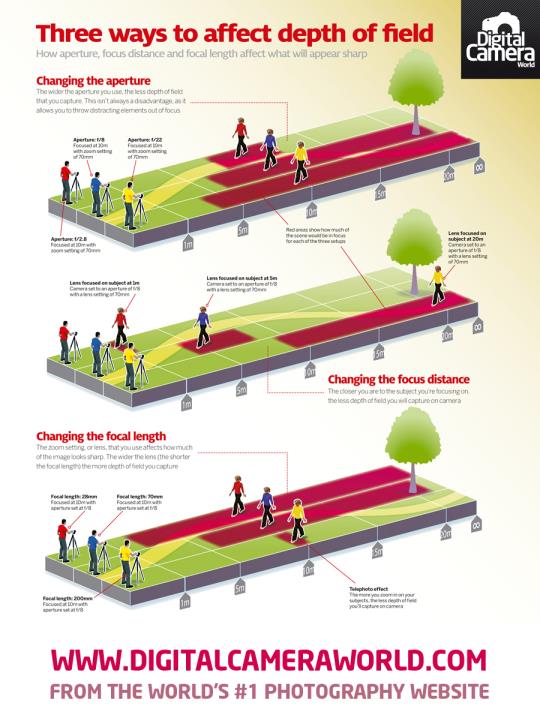 Μεταβολή Βάθους Πεδίου
Το βάθος πεδίου μεγαλώνει όταν κλείνουμε το διάφραγμα
37
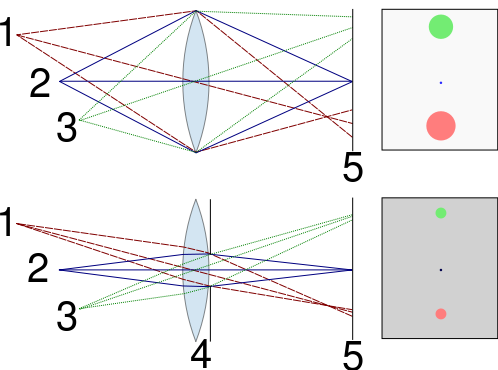 Effect of aperture on blur and DOF. The points in focus (2) project points onto the image plane (5), but points at different distances (1 and 3) project blurred images, or circles of confusion. Decreasing the aperture size (4) reduces the size of the blur spots for points not in the focused plane, so that the blurring is imperceptible, and all points are within the DOF
“Depth of field illustration” από BenFrantzDale~commonswiki διαθέσιμο με άδεια CC BY-SA 3.0
38
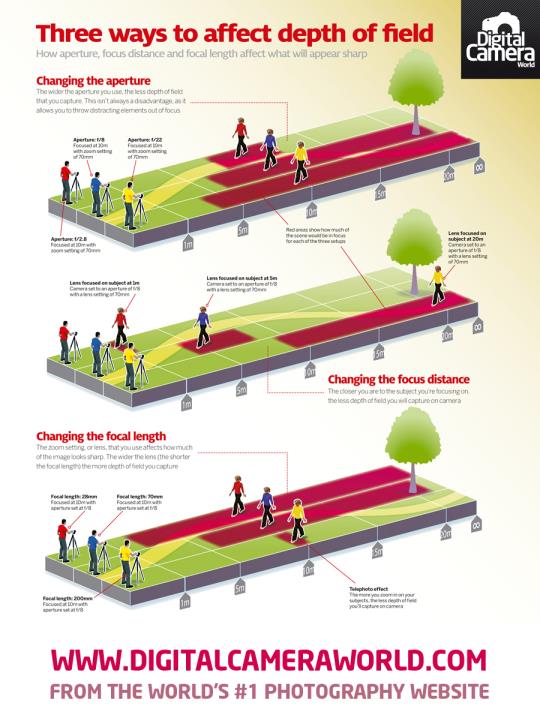 Μεταβολή Βάθους Πεδίου
Το βάθος πεδίου μεγαλώνει όταν απομακρυνόμαστε από το αντικείμενο
39
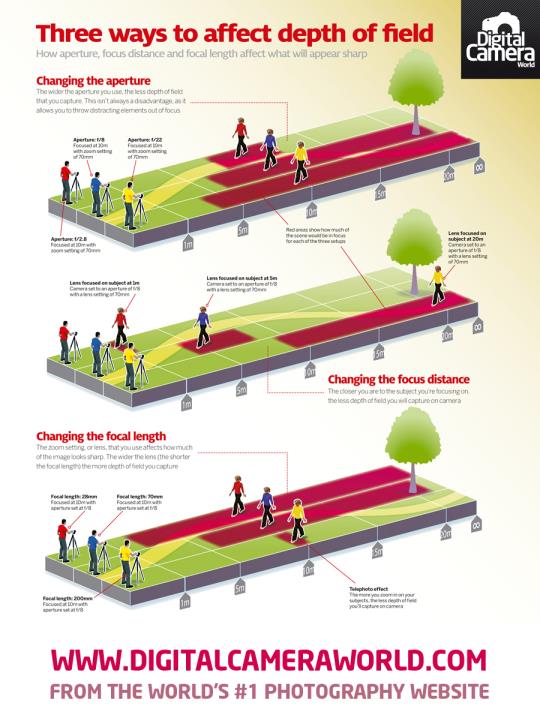 Μεταβολή Βάθους Πεδίου
Το βάθος πεδίου μεγαλώνει όταν μικραίνουμε την εστιακή απόσταση του φακού
40
41
42
43
44
45
Τέλος Ενότητας
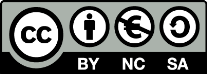 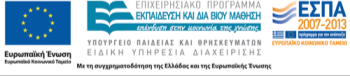 Σημειώματα
Σημείωμα Αναφοράς
Copyright Τεχνολογικό Εκπαιδευτικό Ίδρυμα Αθήνας, Αθανάσιος Αραβαντινός 2014. Αθανάσιος Αραβαντινός. «Φυσική Εικόνας & Ήχου ΙΙ (Θ). Ενότητα 2: Φωτοφράκτης (Κλείστρο) – Διάφραγμα (Άνοιγμα)». Έκδοση: 1.0. Αθήνα 2014. Διαθέσιμο από τη δικτυακή διεύθυνση: ocp.teiath.gr.
Σημείωμα Αδειοδότησης
Το παρόν υλικό διατίθεται με τους όρους της άδειας χρήσης Creative Commons Αναφορά, Μη Εμπορική Χρήση Παρόμοια Διανομή 4.0 [1] ή μεταγενέστερη, Διεθνής Έκδοση.   Εξαιρούνται τα αυτοτελή έργα τρίτων π.χ. φωτογραφίες, διαγράμματα κ.λ.π., τα οποία εμπεριέχονται σε αυτό. Οι όροι χρήσης των έργων τρίτων επεξηγούνται στη διαφάνεια  «Επεξήγηση όρων χρήσης έργων τρίτων». 
Τα έργα για τα οποία έχει ζητηθεί άδεια  αναφέρονται στο «Σημείωμα  Χρήσης Έργων Τρίτων».
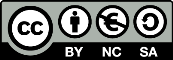 [1] http://creativecommons.org/licenses/by-nc-sa/4.0/ 
Ως Μη Εμπορική ορίζεται η χρήση:
που δεν περιλαμβάνει άμεσο ή έμμεσο οικονομικό όφελος από την χρήση του έργου, για το διανομέα του έργου και αδειοδόχο
που δεν περιλαμβάνει οικονομική συναλλαγή ως προϋπόθεση για τη χρήση ή πρόσβαση στο έργο
που δεν προσπορίζει στο διανομέα του έργου και αδειοδόχο έμμεσο οικονομικό όφελος (π.χ. διαφημίσεις) από την προβολή του έργου σε διαδικτυακό τόπο
Ο δικαιούχος μπορεί να παρέχει στον αδειοδόχο ξεχωριστή άδεια να χρησιμοποιεί το έργο για εμπορική χρήση, εφόσον αυτό του ζητηθεί.
Επεξήγηση όρων χρήσης έργων τρίτων
Δεν επιτρέπεται η επαναχρησιμοποίηση του έργου, παρά μόνο εάν ζητηθεί εκ νέου άδεια από το δημιουργό.
©
διαθέσιμο με άδεια CC-BY
Επιτρέπεται η επαναχρησιμοποίηση του έργου και η δημιουργία παραγώγων αυτού με απλή αναφορά του δημιουργού.
διαθέσιμο με άδεια CC-BY-SA
Επιτρέπεται η επαναχρησιμοποίηση του έργου με αναφορά του δημιουργού, και διάθεση του έργου ή του παράγωγου αυτού με την ίδια άδεια.
διαθέσιμο με άδεια CC-BY-ND
Επιτρέπεται η επαναχρησιμοποίηση του έργου με αναφορά του δημιουργού. 
Δεν επιτρέπεται η δημιουργία παραγώγων του έργου.
διαθέσιμο με άδεια CC-BY-NC
Επιτρέπεται η επαναχρησιμοποίηση του έργου με αναφορά του δημιουργού. 
Δεν επιτρέπεται η εμπορική χρήση του έργου.
Επιτρέπεται η επαναχρησιμοποίηση του έργου με αναφορά του δημιουργού
και διάθεση του έργου ή του παράγωγου αυτού με την ίδια άδεια.
Δεν επιτρέπεται η εμπορική χρήση του έργου.
διαθέσιμο με άδεια CC-BY-NC-SA
διαθέσιμο με άδεια CC-BY-NC-ND
Επιτρέπεται η επαναχρησιμοποίηση του έργου με αναφορά του δημιουργού.
Δεν επιτρέπεται η εμπορική χρήση του έργου και η δημιουργία παραγώγων του.
διαθέσιμο με άδεια 
CC0 Public Domain
Επιτρέπεται η επαναχρησιμοποίηση του έργου, η δημιουργία παραγώγων αυτού και η εμπορική του χρήση, χωρίς αναφορά του δημιουργού.
Επιτρέπεται η επαναχρησιμοποίηση του έργου, η δημιουργία παραγώγων αυτού και η εμπορική του χρήση, χωρίς αναφορά του δημιουργού.
διαθέσιμο ως κοινό κτήμα
χωρίς σήμανση
Συνήθως δεν επιτρέπεται η επαναχρησιμοποίηση του έργου.
Διατήρηση Σημειωμάτων
Οποιαδήποτε αναπαραγωγή ή διασκευή του υλικού θα πρέπει να συμπεριλαμβάνει:
το Σημείωμα Αναφοράς
το Σημείωμα Αδειοδότησης
τη δήλωση Διατήρησης Σημειωμάτων
το Σημείωμα Χρήσης Έργων Τρίτων (εφόσον υπάρχει)
μαζί με τους συνοδευόμενους υπερσυνδέσμους.
Χρηματοδότηση
Το παρόν εκπαιδευτικό υλικό έχει αναπτυχθεί στo πλαίσιo του εκπαιδευτικού έργου του διδάσκοντα.
Το έργο «Ανοικτά Ακαδημαϊκά Μαθήματα στο ΤΕΙ Αθήνας» έχει χρηματοδοτήσει μόνο την αναδιαμόρφωση του εκπαιδευτικού υλικού. 
Το έργο υλοποιείται στο πλαίσιο του Επιχειρησιακού Προγράμματος «Εκπαίδευση και Δια Βίου Μάθηση» και συγχρηματοδοτείται από την Ευρωπαϊκή Ένωση (Ευρωπαϊκό Κοινωνικό Ταμείο) και από εθνικούς πόρους.
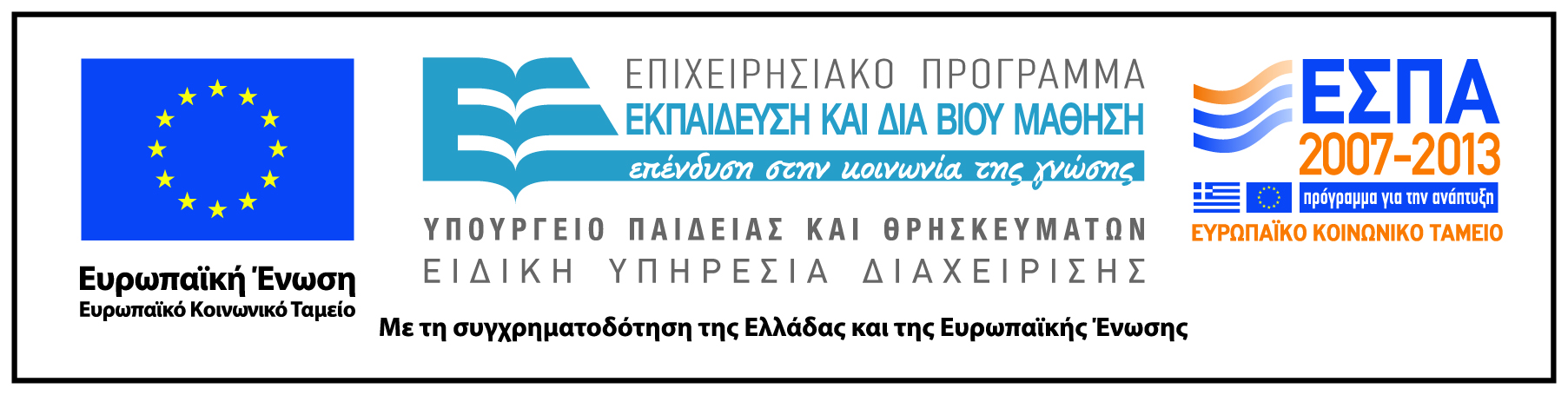